Zero to Testing in JavaScript
Basics of testing in JS
About me
Software developer for Xfinity.com
Online: thewebivore.com, @pamasaur
Co-organizer of Philadelphia JavaScript Developers
Testing fanatic
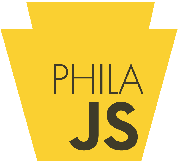 Agenda
My testing story
Writing your first JavaScript test
Testing frameworks
Working testing into your workflow
My testing story
My Testing Story
Code Retreat
TDD
Pairing
Throw-away code
Testing at work
Now: test coverage drops break the build
[Speaker Notes: And I organize Code Retreat! ;)]
What’s the deal with testing?
When you break it, it breaks!
Secondary line of documentation defense
Design tool
[Speaker Notes: How many of you have written a test? Ever? Design tool is debatable, and I’ll touch on TDD/BDD]
What do you call code without tests?
Legacy code.
Testing front-end code
The debt in your /js folder
Front-end code has logic too!

If you have logic, you need tests
[Speaker Notes: “Do I need tests?”
“Do you want to have an app in two years? Then yes”]
BDD/TDD
Behavior Driven Development
Test-Driven Development

“Write tests to inform how you write your code”

BDD: Describe, it, before, after, beforeEach, afterEach
TDD: Suite, test, setup, teardown
Test Ever vs. Test Never
Writing your first JavaScript test
Writing your first JavaScript test
Setting up your base
Writing the test*
Making it pass*




* The order of these is debatable
Jasmine
jasmine.github.io

Download a standalone version on GitHub from pivotal/jasmine

Or use RubyGems for a Ruby environment
[Speaker Notes: I’ll go into these tools more in depth after we write our test, but I wanted to touch on the two I’ll show. BDD style]
Mocha
visionmedia.github.io/mocha

Node!
npm install –g mocha
[Speaker Notes: More on them later]
Anatomy of a test
Describe [thing you’re testing]
It [does something you expect it to do]


Rinse and repeat.
Example test walk-through
with Mocha
var assert = require('assert');
describe("An area of my application", function() {
    it("should know that 2 and 2 is 4", function(){
       assert.equal(4, 2+2);
    });
});
[Speaker Notes: This is the whole test, and we’ll walk through it piece by piece]
var assert = require('assert');
describe("An area of my application", function() {
    it("should know that 2 and 2 is 4", function(){
       assert.equal(4, 2+2);
    });
});
[Speaker Notes: Require your necessary libs
Node/browserify require system]
var assert = require('assert');
describe("An area of my application", function() {
    it("should know that 2 and 2 is 4", function(){
       assert.equal(4, 2+2);
    });
});
[Speaker Notes: Use your words! BDD = “the video player” TDD = “VideoPlayer”]
var assert = require('assert');
describe("An area of my application", function() {
    it("should know that 2 and 2 is 4", function(){
       assert.equal(4, 2+2);
    });
});
[Speaker Notes: Just javascript functions.]
var assert = require('assert');
describe("An area of my application", function() {
    it("should know that 2 and 2 is 4", function(){
       assert.equal(2+2, 4);
    });
});
[Speaker Notes: Make an assertion or expectation
Assert and expect are about the same. Assert is more like (this, that), expect is a sentence (BDD)]
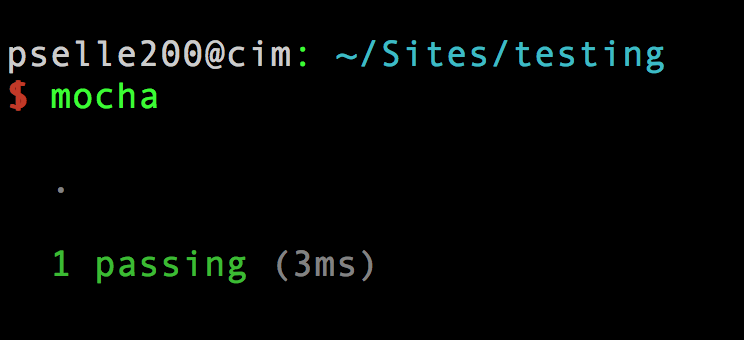 [Speaker Notes: BOOM]
Testing concepts: Unit testing
Test your code
[Speaker Notes: Test code YOU wrote … you should use well tested frameworks]
Spies, stubs, and mocks
Spy: an object that records its interactions
Stubs: fake objects
Mocks: fake objects with expected behavior

Generally, you can SPY on a function, STUB an object, and MOCK a service.
Live coding?
Write a test with me!
[Speaker Notes: Don’t forget the reporter trick]
Testing Tools
Test describers
Jasmine
Mocha
QUnit
node-tap
YUI Test
[Speaker Notes: I like Jasmine. Mocha is nice for a greenfield project/for immediate CLI integration, and it also lets you choose your assertion library.
JSUnit is no longer actively supported or maintained, but it's kind of the OG of JS unit testing.]
Assertions
Chai
should.js
Expect.js
better-assert
[Speaker Notes: People have preferences on these ... I'm somewhat ambivalent, as the words (expect, assert, should) are often used interchangeably and have more to do with your style (BDD/TDD) which doesn't matter if you aren't testing yet.]
Spies, stubs, and mocks
Sinon.js
Jest from Facebook
[Speaker Notes: Jasmine has its own spies, as do other test frameworks; Sinon is nice if you run into the limitations of those frameworks.]
Test runners
Karma
Teaspoon
YUI Yeti
[Speaker Notes: Jasmine also has a test runner - a lot of these things cross categories, and it's a little difficult to understand where each piece fits.]
Bringing testing into the fold
3 tips for making testing a regular part of your world
#1: Teach testing
Attend talks like this!
Practice (ex. Code Retreat)
Pair programming
#2: Code coverage
Istanbul
Blanket.js
hrcov (Mozilla)
JSCover
[Speaker Notes: Fascinating data, and can help you monitor code quality over time]
#3: Code review
Quality assurance
Mentoring
Don’t accept without tests!
[Speaker Notes: Code review is great for 1m reasons, and enforcing testing is just one of them]
What’d we learn?
Writing a JavaScript test
Tools in JavaScript for testing
Ways to create a testing culture
Thank you!
Find me online at
@pamasaur
thewebivore.com (blog)
turing.cool (podcast)
bleedingedgepress.com (upcoming book on JS frameworks)